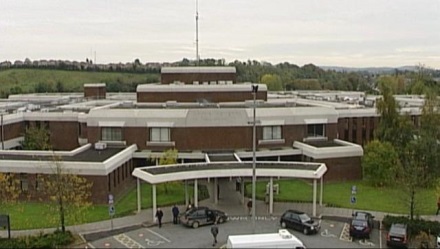 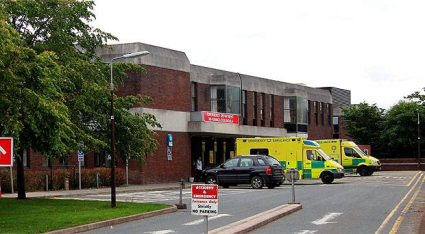 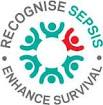 National Sepsis Compliance Audits 2016Emergency Department Cavan General Hospital
Ashraf Butt
Consultant in EM
Overall Objective
To improve:
Detection of sepsis among patients presenting to Emergency Department (ED) Cavan General Hospital (CGH) by using the national ED Sepsis Screening Form (SSF)
Time from detection of sepsis to administration first dose IV antibiotics
Sepsis classification and documentation
[Speaker Notes: Correct sepsis classification and documentation are not only important in terms of patient management and escalation of treatment but also from a monetary point of view. Every patient that is admitted to the hospital generates money for the hospital through the HIPE coding system. A failure to document a patient’s diagnosis correctly or to record all pertinent information about a patient’s treatment will lead to a loss of revenue for the hospital.]
Introduction
National Sepsis Team – 2016 series planned audits 
Audits performed in April and July 2016 at Emergency Department CGH to monitor compliance with National Clinical Guidelines No 6: Sepsis Management (2014)
[Speaker Notes: Roll-out of SSF targeted ED & AMAUs – these were to be audited in Q1 & Q2 audits]
Q1 Audit Objectives
SIRS criteria were identified and documented, prompting timely management
SSF completed and filed in the notes
SSF signed by a doctor
First dose IV antimicrobials administered within 1 hour of diagnosis
[Speaker Notes: SSF = Sepsis Screening Form]
Q1 Audit Methodology21/03/16 – 03/04/16
1282 patients seen in ED
85 Blood cultures taken
18% (n11) randomly selected (Excel 2010 RANDOM function)
2 patients excluded – not eligible (No SIRS criteria or risk factors & no antimicrobials commenced)
Snapshot of practice
Methodology has limitations
[Speaker Notes: It is unclear why both of the excluded patients had blood cultures taken when there were no indications. Was this just routine practice?
Limitations - Some patients may not have had blood cultures taken but are sepsis]
Q1 Results – SIRS Criteria Present
Q1 SIRS Criteria General Variable Not Measured
Blood glucose – 44% not measured at triage
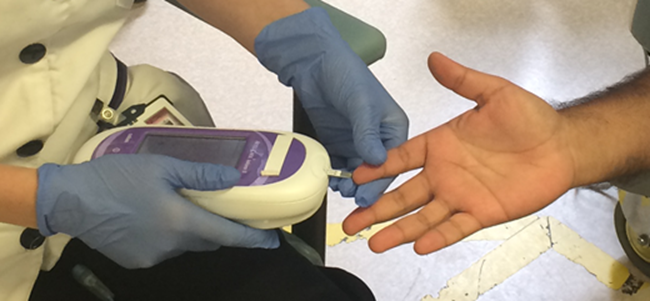 Q1 Use of the Sepsis Screening Form
Q1 SSF Used/Completed
Q1 Time to First Dose IV Antimicrobials
Q1 Time to First Dose IV Antimicrobials
Disappointing results
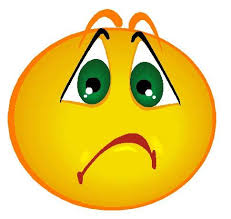 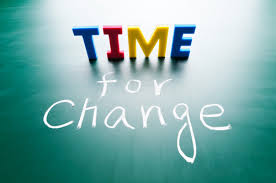 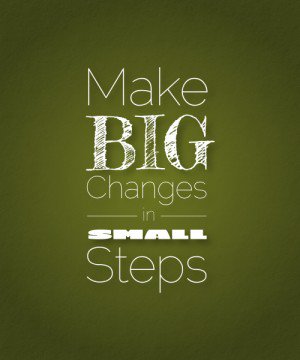 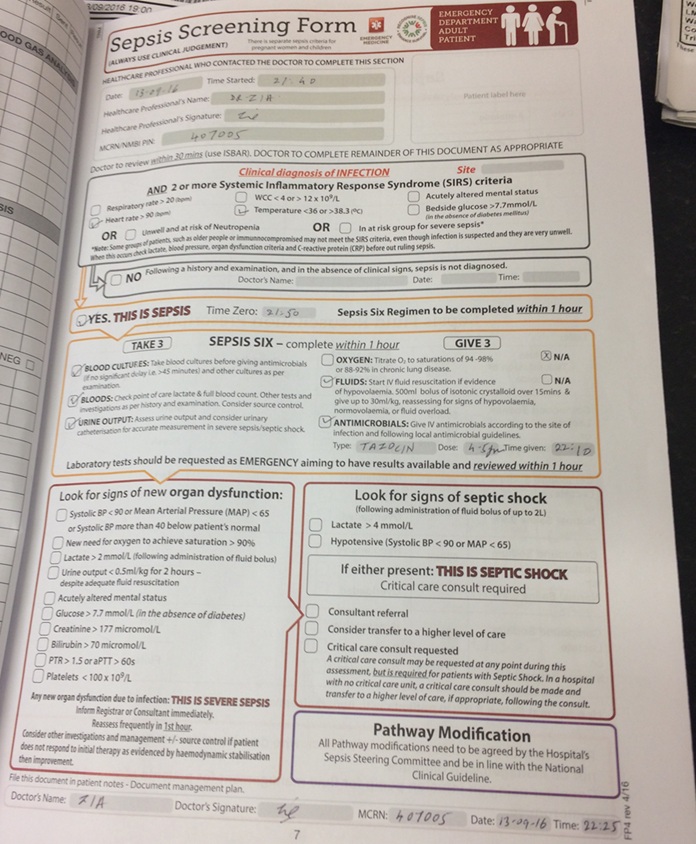 SEPSIS SCREENING FORM
Added to ED Chart
Easy access when required
Good reference point for staff
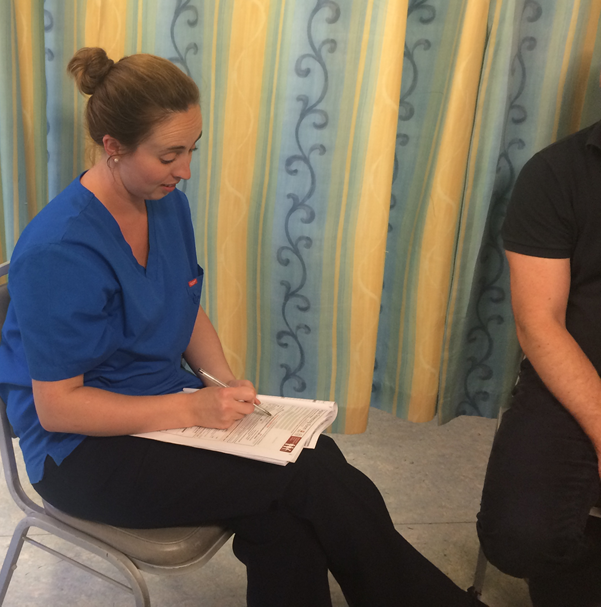 Reinforcement of Practice

Nursing Staff
Triage nurse and ED nurses initiate SSF and inform doctors on duty.
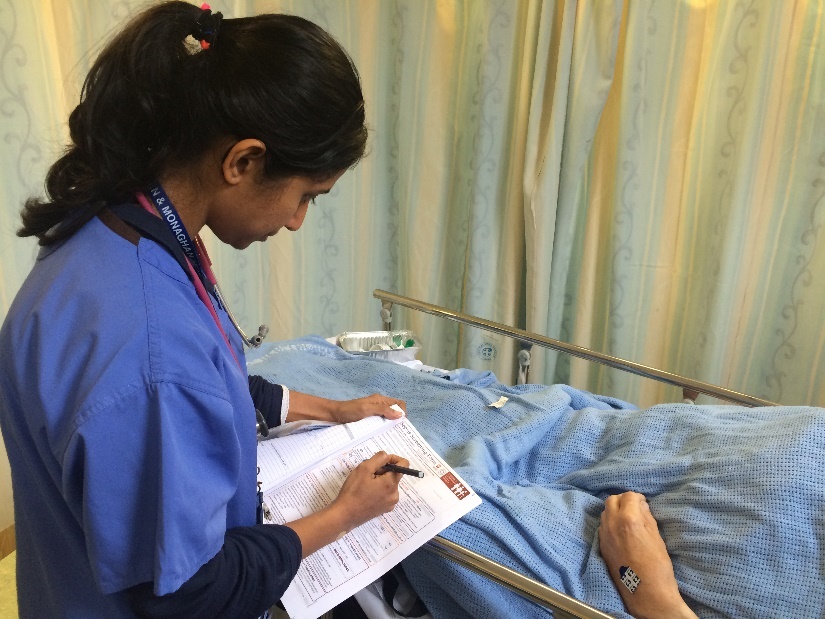 Reinforcement of Practice

NCHDs
NCHDs to complete the form on every patient with suspicion of infection or if patient triggers SIRS criteria (or neutropenic or at risk group)
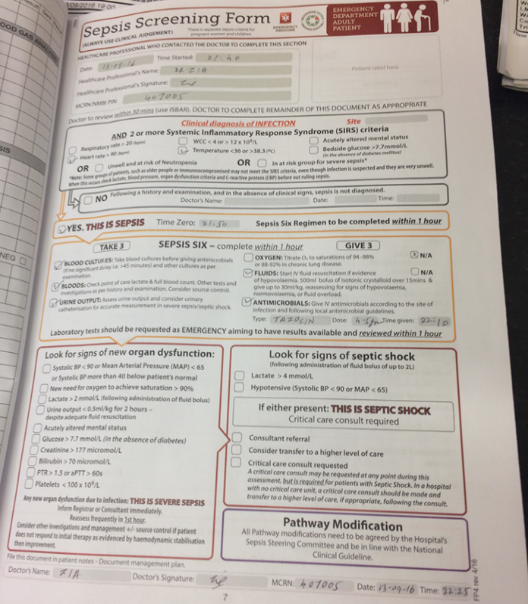 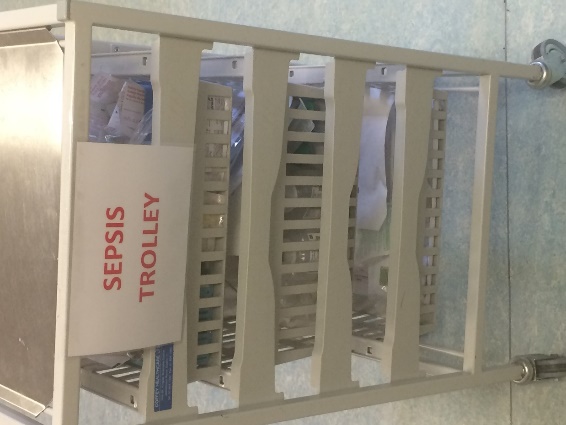 Reinforcement of Practice

Antimicrobials within 60 minutes
Use of antimicrobial guidelines (App) for appropriate antimicrobials
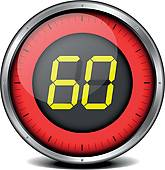 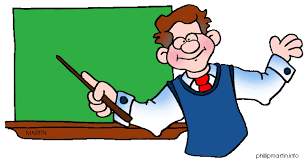 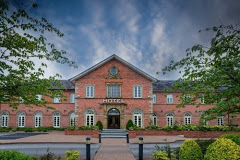 Education
SEPSIS
In-house sessions – EM Consultant & Sepsis ADON
Compass training
NCHD Induction – Sepsis ADON
External Education Sessions – 2 evening sessions
All staff invited – well attended
CPD Points
Nice hotel & dinner!
Reminders
Daily board rounds
Handover time
Weekly teaching sessions
Email updates – NCHDs
Individual reinforcement
Daily Surveillance
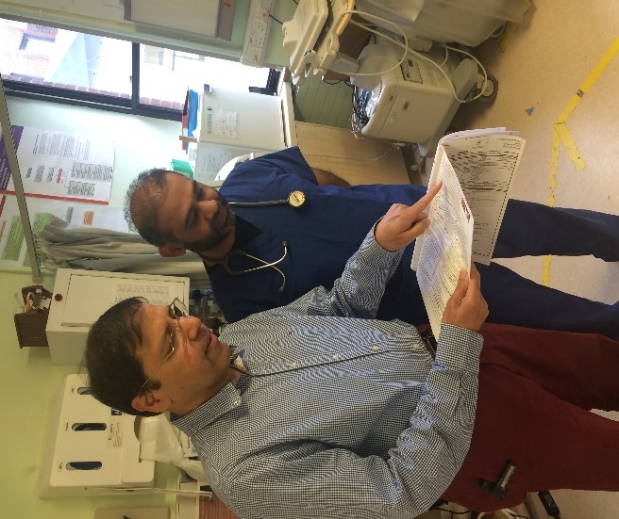 Review
Daily ED Card Check
Action
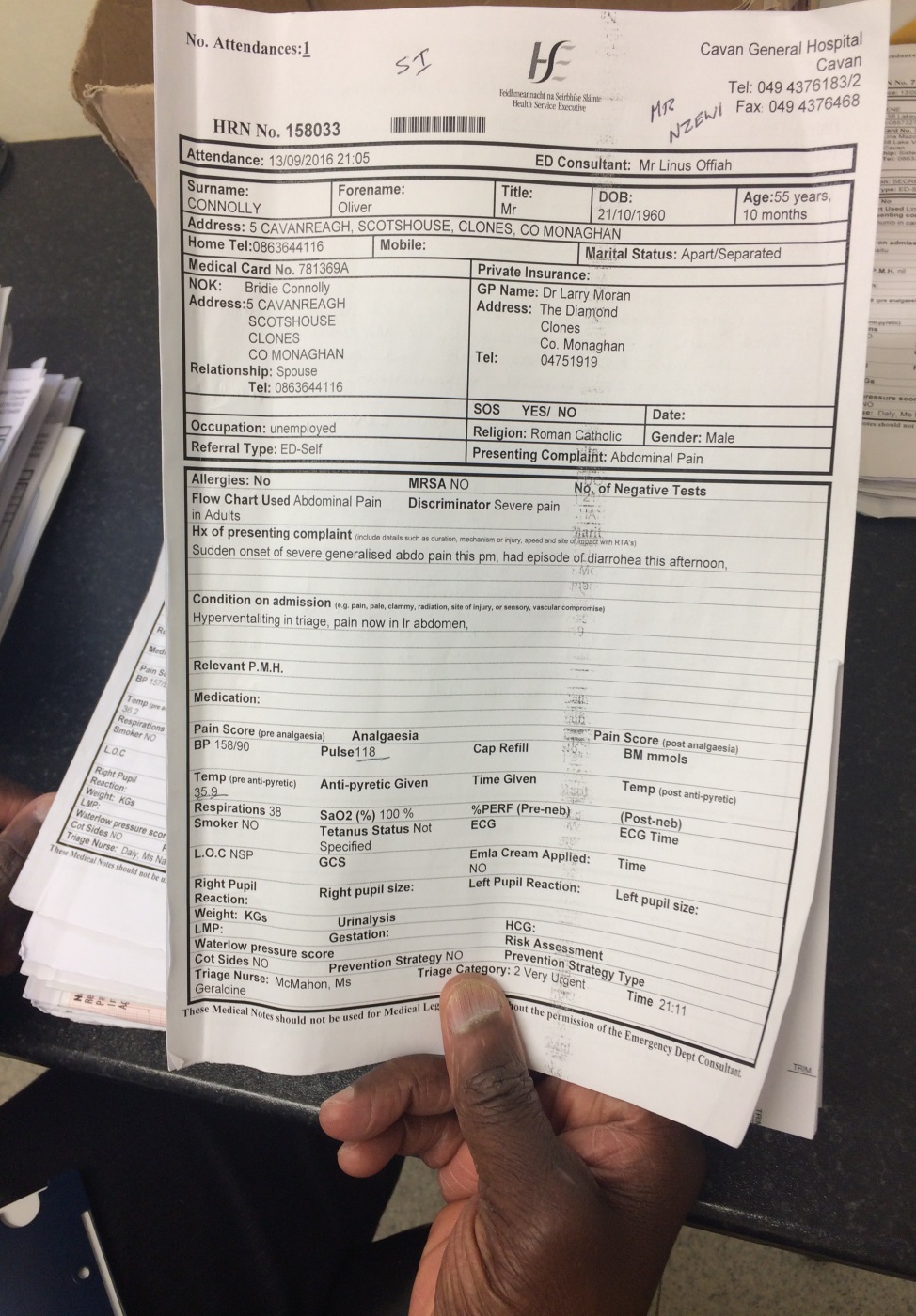 Q2 Audit Objectives
SIRS criteria were identified and documented, prompting timely management
SSF was completed and filed in the notes
SSF was signed by a doctor
The first dose of antimicrobials was administered within 1 hour of diagnosis
The patient was correctly risk stratified as per the NCG, as evidenced by the sepsis classification documented in the patient notes
[Speaker Notes: Only new point from Q1 audit was the last point in red]
Q2 Audit Methodology20/06/16 – 03/07/16
1261 patients seen in ED
 44 Blood cultures taken
36% (n16) randomly selected (Excel 2010 RANDOM function)
All patients eligible for audit
 Snapshot of practice
Methodology has limitations
[Speaker Notes: Again some patients may not have had blood cultures taken but are sepsis
?Improvement in selection of patients for blood cultures – all patients eligible for the audit in Q2]
Q2 SIRS Criteria Present
Q2 SIRS Criteria General Variable Not Measured
Blood glucose – 43% not measured at triage
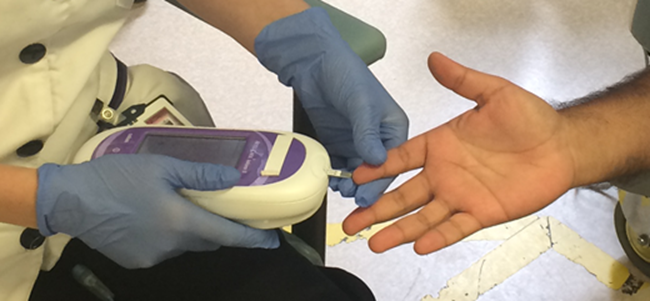 [Speaker Notes: This scored 44% in Q1 audit]
Q2 Sepsis Form Used/Completed
[Speaker Notes: 1 patient decision]
Q2 SSF Used & Completed
Q2 Time to First Dose IV Antimicrobials
[Speaker Notes: 1 patient form not used = 1/7 hx feeling unwell & nausea Hx malignant biliary stricture – not on chemo. SIRS – HR 112 all other criteria within normal limits. No SSF used and abx given at 145 mins. The doctor recorded biliary sepsis as diagnosis]
Time to First Dose IV Antimicrobials
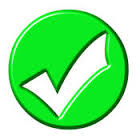 Improvements Q1 Vs Q2
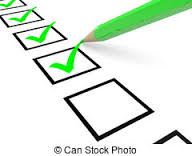 Sepsis Form Completed
Sepsis Forms Completed
Time to First Dose IV Antibiotics
Time to First Dose IV Antimicrobials
Time of Antimicrobials With/Without SSF
Most frequent SIRS Criteria not measured at triage
Q1 – blood glucose 43%

Q2 – blood glucose 44%
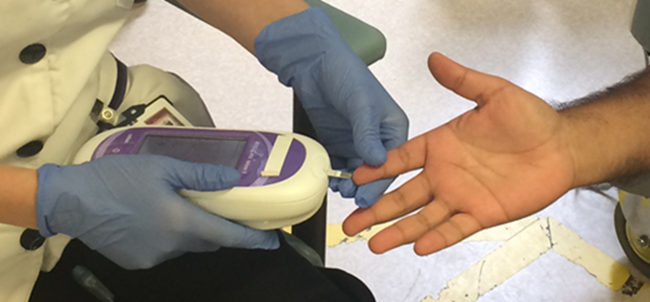 Sepsis Recognition & Documentation
1 pt = sepsis documented as infection
1 pt = infection documented as sepsis
Sepsis Recognition & Documentation
88% (n14) patients documented with correct sepsis classification (as per NCG)
Why important?
Discussion
Completion of SSF improved from 44% to 94%.
Most common SIRS criteria not measured – blood glucose
Average antibiotic time improved from 90 minutes to 37 minutes.
Use of Sepsis form also improved antibiotic administration time.
Need to classify patient into sepsis, severe sepsis and septic shock on diagnosis.
Limitations
Data collection based on blood culture collected.
If sepsis is missed, no blood culture will be performed.
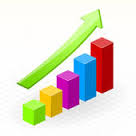 Conclusion
Significant improvement in sepsis detection and treatment time from behavioural reinforcement and constant reminder at every opportunity.
Acknowledgments
Mary Bedding RSCI HG Sepsis ADON for conducting audits
Medical Records staff for notes retrieval.
Surveillance Scientist for blood culture information.
Thank You